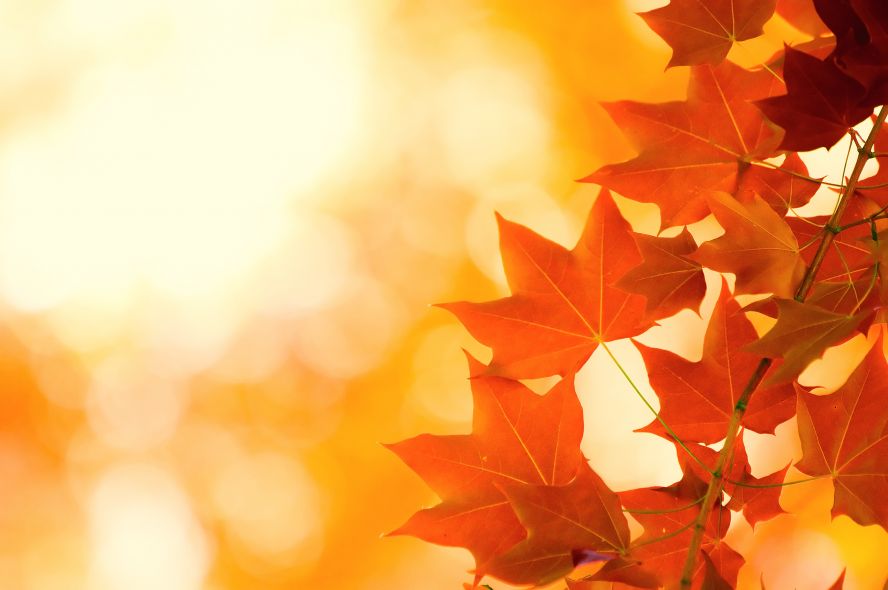 Пословицы об осени
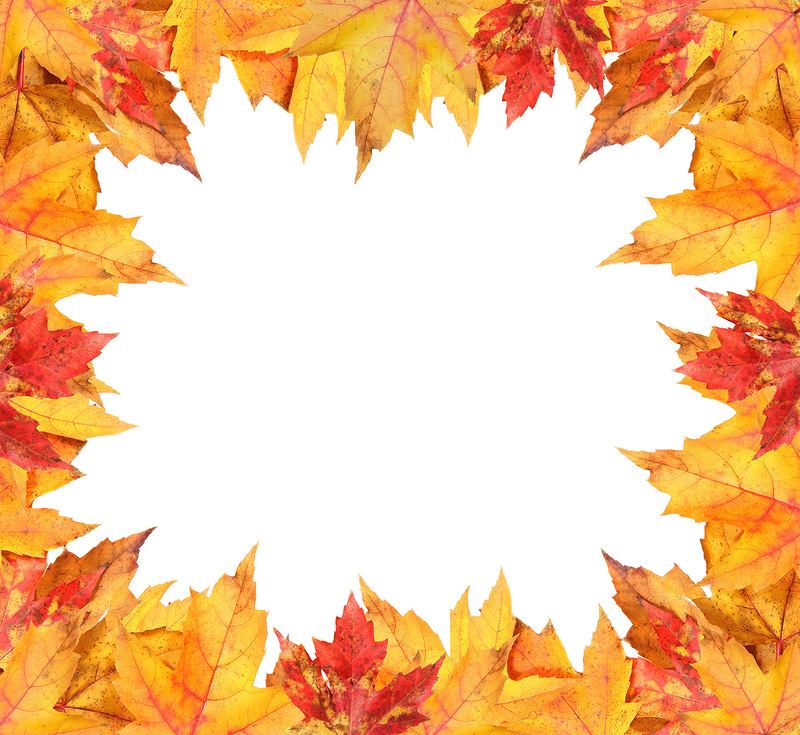 Осень – у погоды перемен восемь.
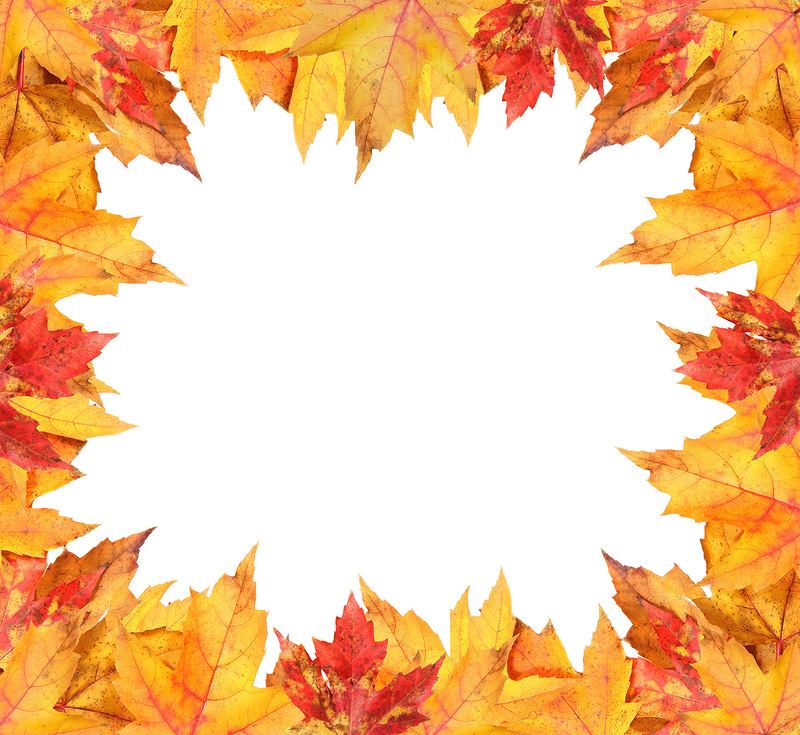 Лето со снопами, а 

осень с пирогами.
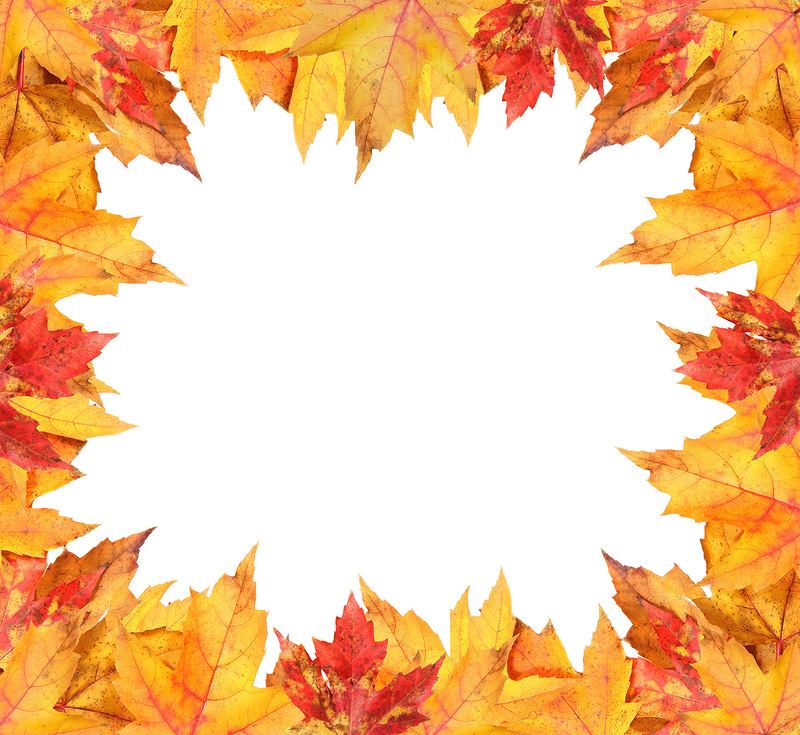 Весной дождь растит, 

а осенью – гноит.
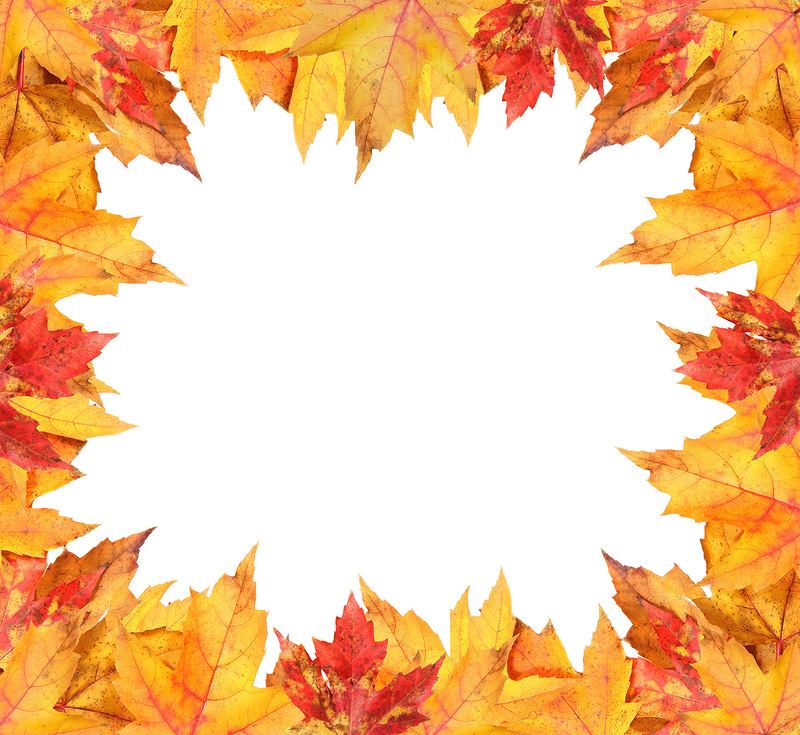 В ноябре зима с осенью борется.
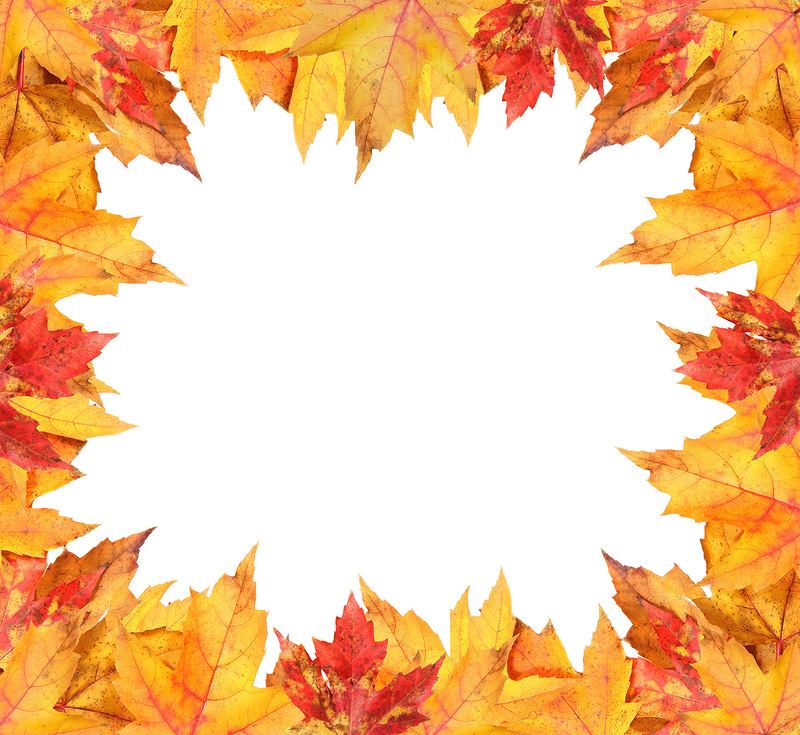 Осень – у погоды перемен восемь.